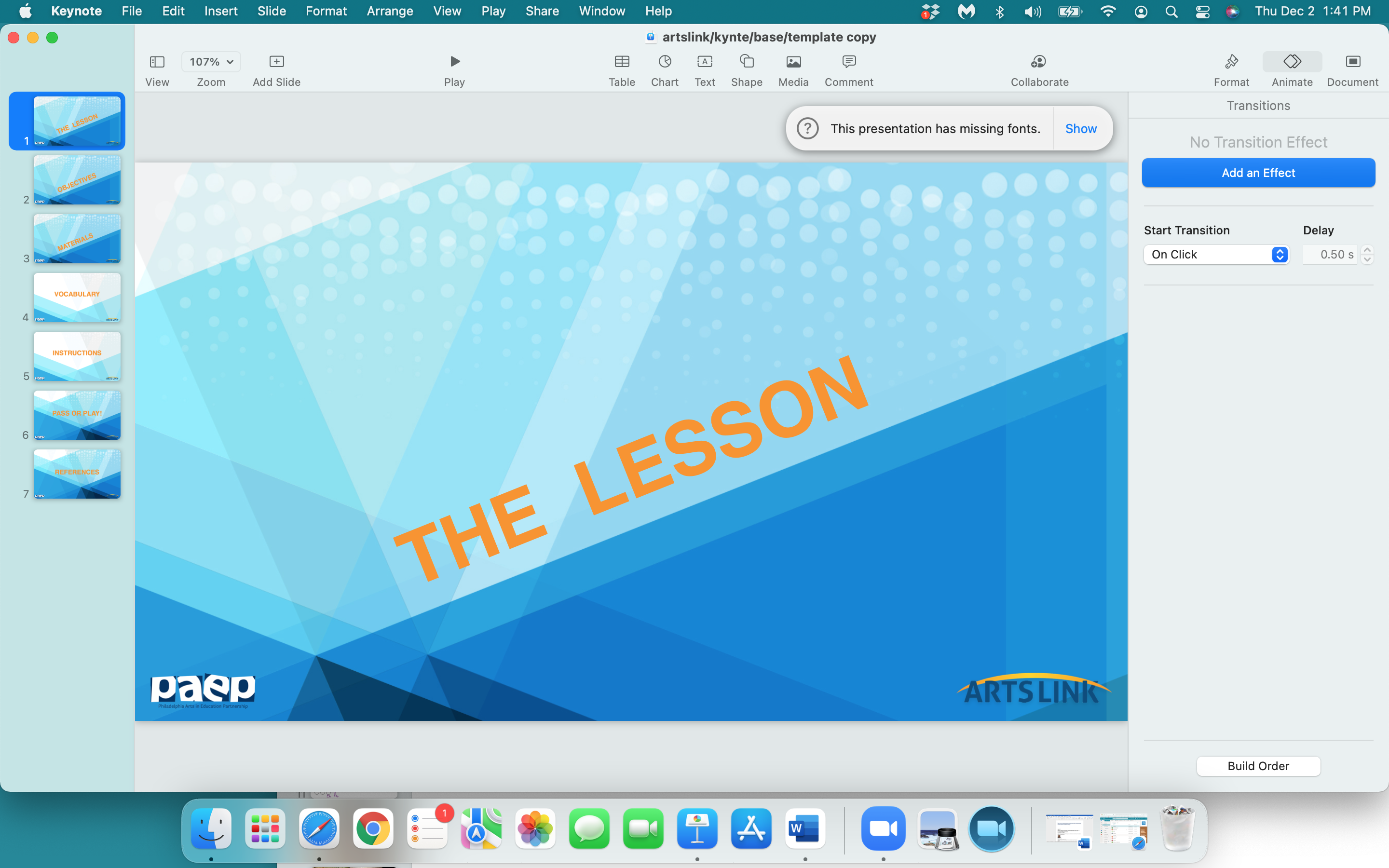 The  Origins 
of 
‘A  Merry  Christmas
and  a 
Happy  New  Year’
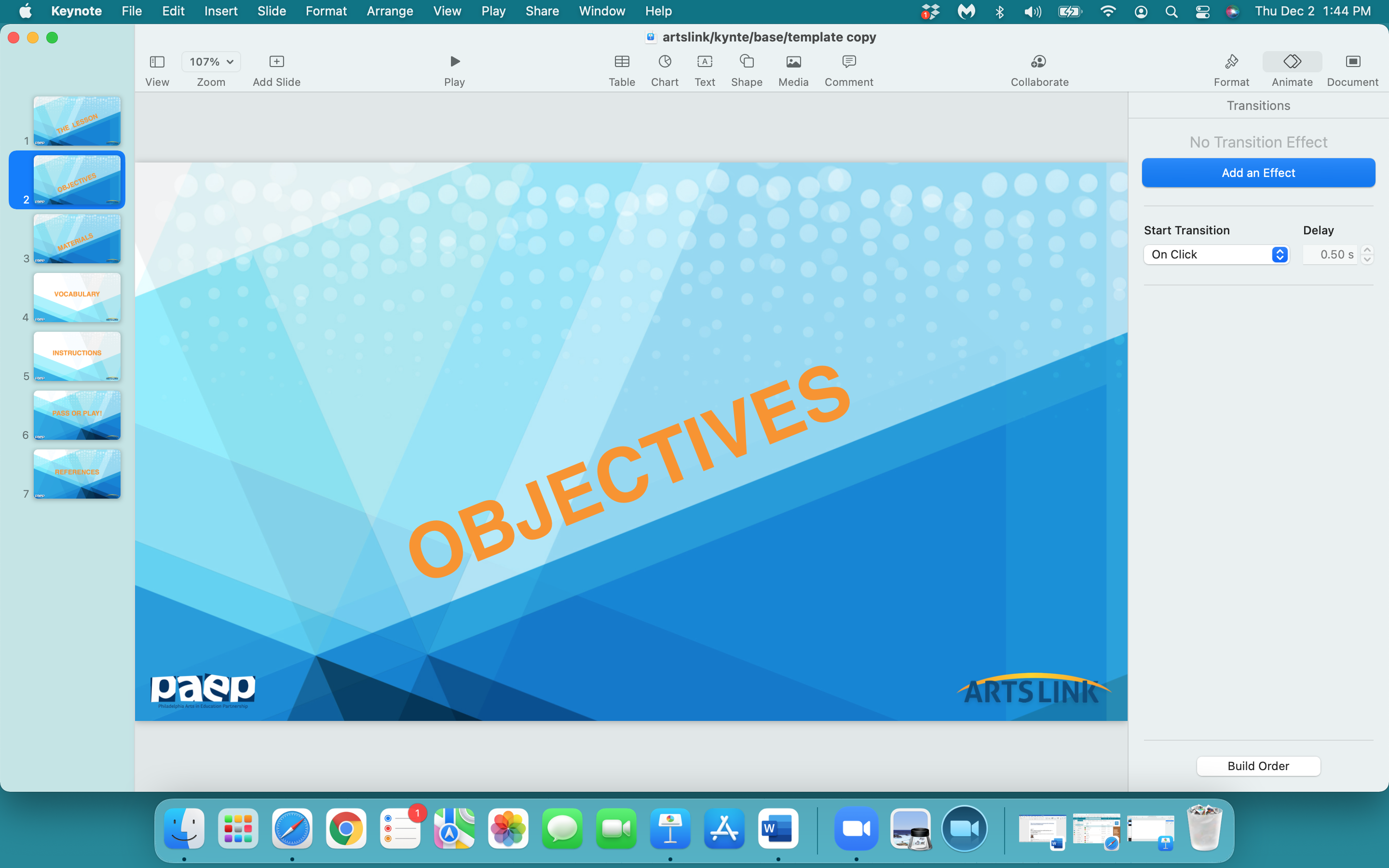 In the next  60 minutes, you will:
be totally creative - experiment with colors, shapes, decorations
collaborate as a ‘class community’
create something that has been a tradition for over 178 years (a card)
promote kindness by writing and designing a Christmas card for someone special  
display either the completed Christmas card, or paper tree, or paper ballerina in your                          classroom for other students to view and enjoy
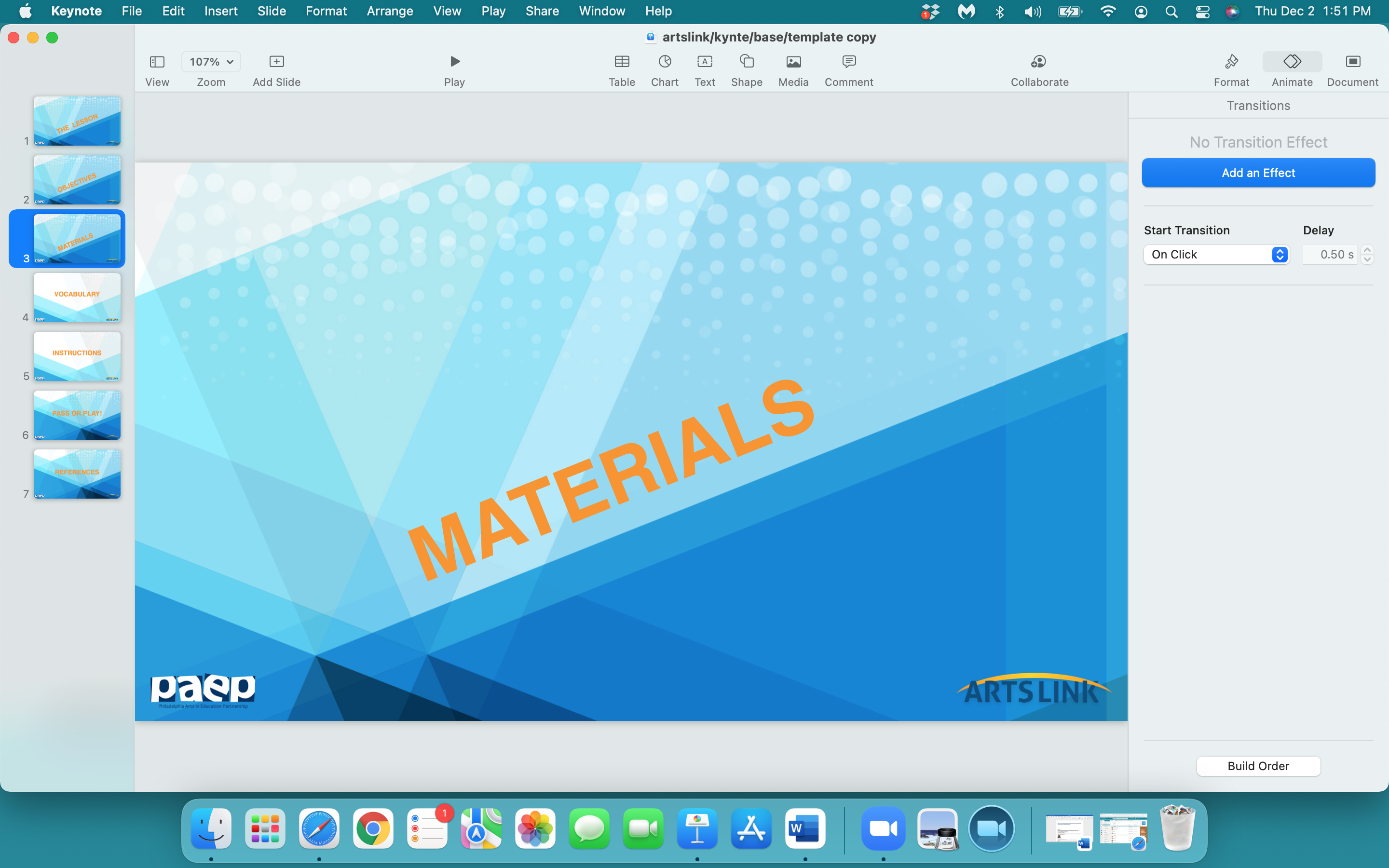 several sheets of paper from your drawing pad or sketch pad
construction papers
pencil
scissors
markers
colored pencils
glue sticks
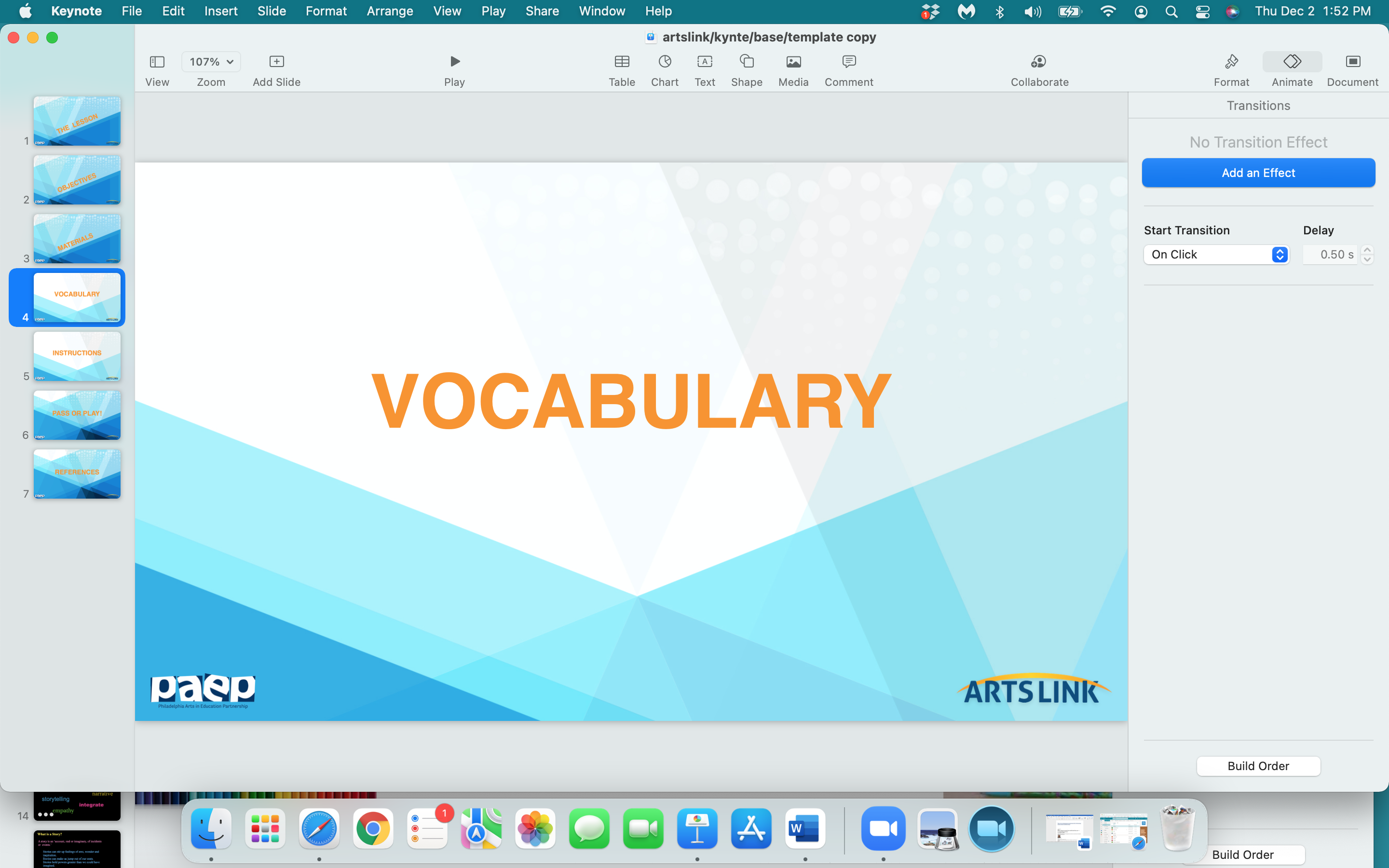 origin
tradition
creativity
inscription
origin - the point or place where something begins
origin
tradition - the handing down          of customs and beliefs                           from generation to generation
creativity
origin
tradition
creativity - the use of imagination
or original ideas
inscription
origin
tradition
creativity
inscription - something written in the front                                                       of a book or on a photograph
The  History  of  the  Christmas  Card

In 1843, Henry Cole didn’t have time for the English tradition of                                                        of writing notes to friends and family over the holidays. 
So he asked his friend, the artist John Calcott Horsley, to design a card.                                                           Cole had about a thousand of the cards printed and hand-colored. 
It caused a sensation in Victorian society because it showed a child drinking wine.
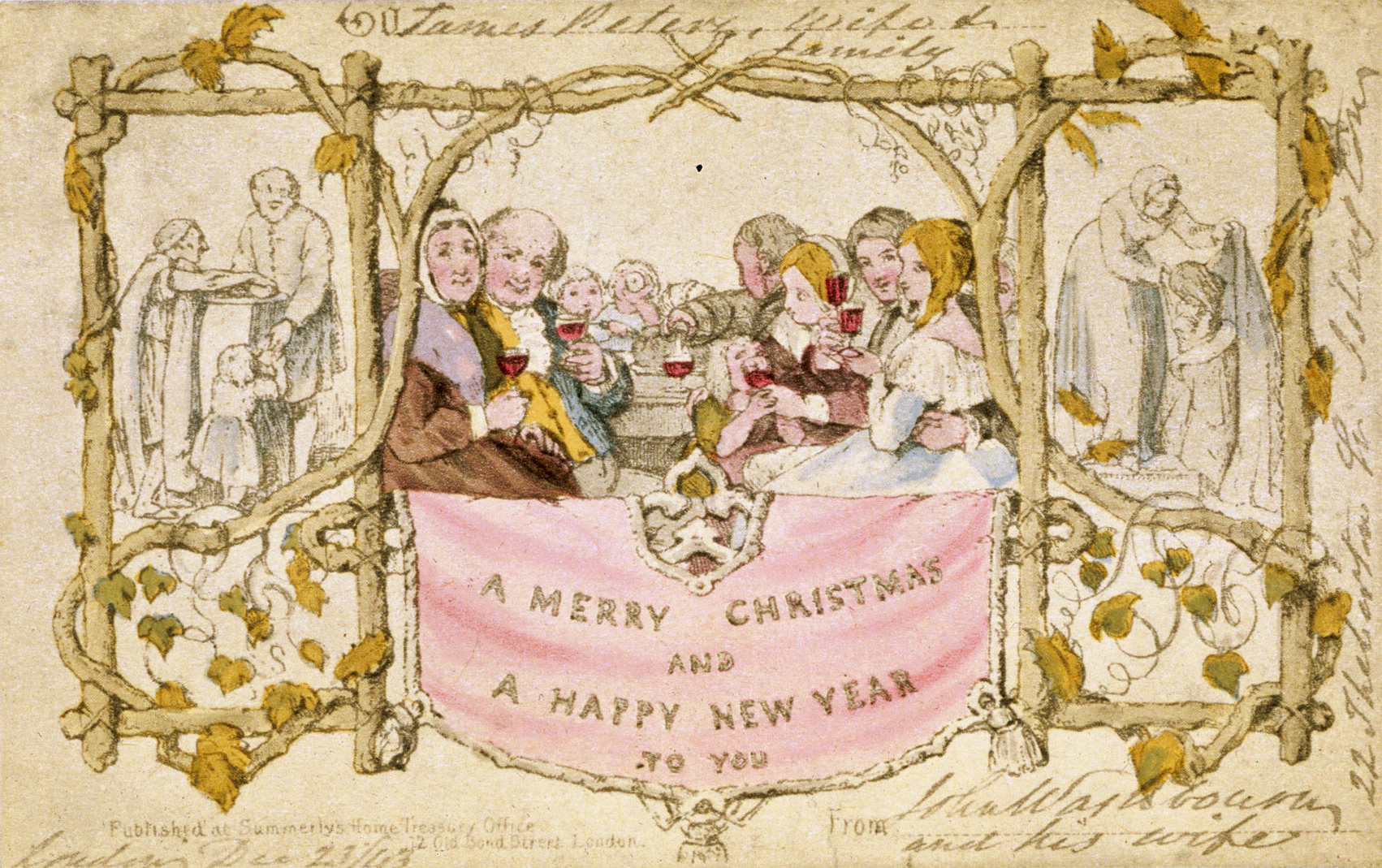 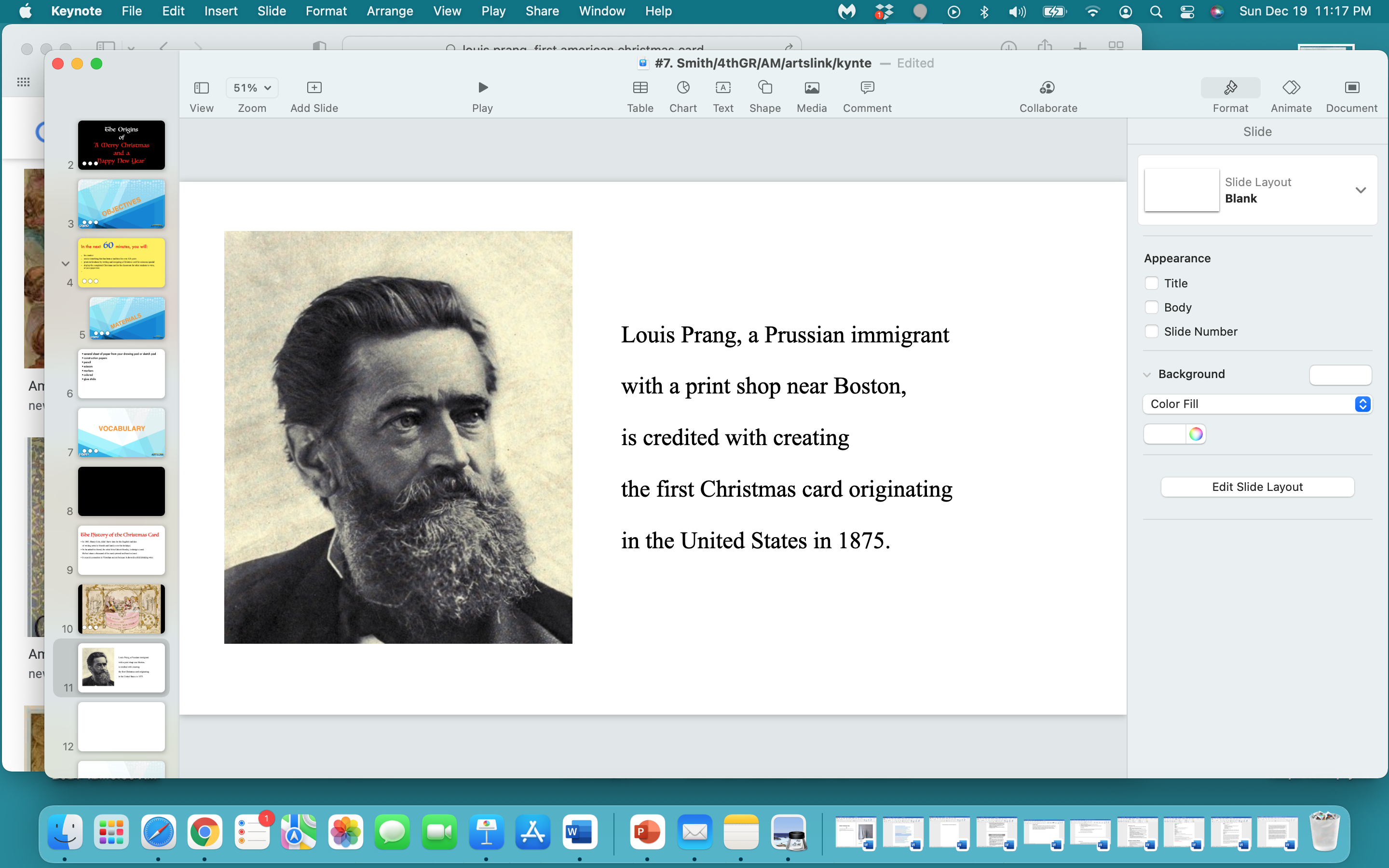 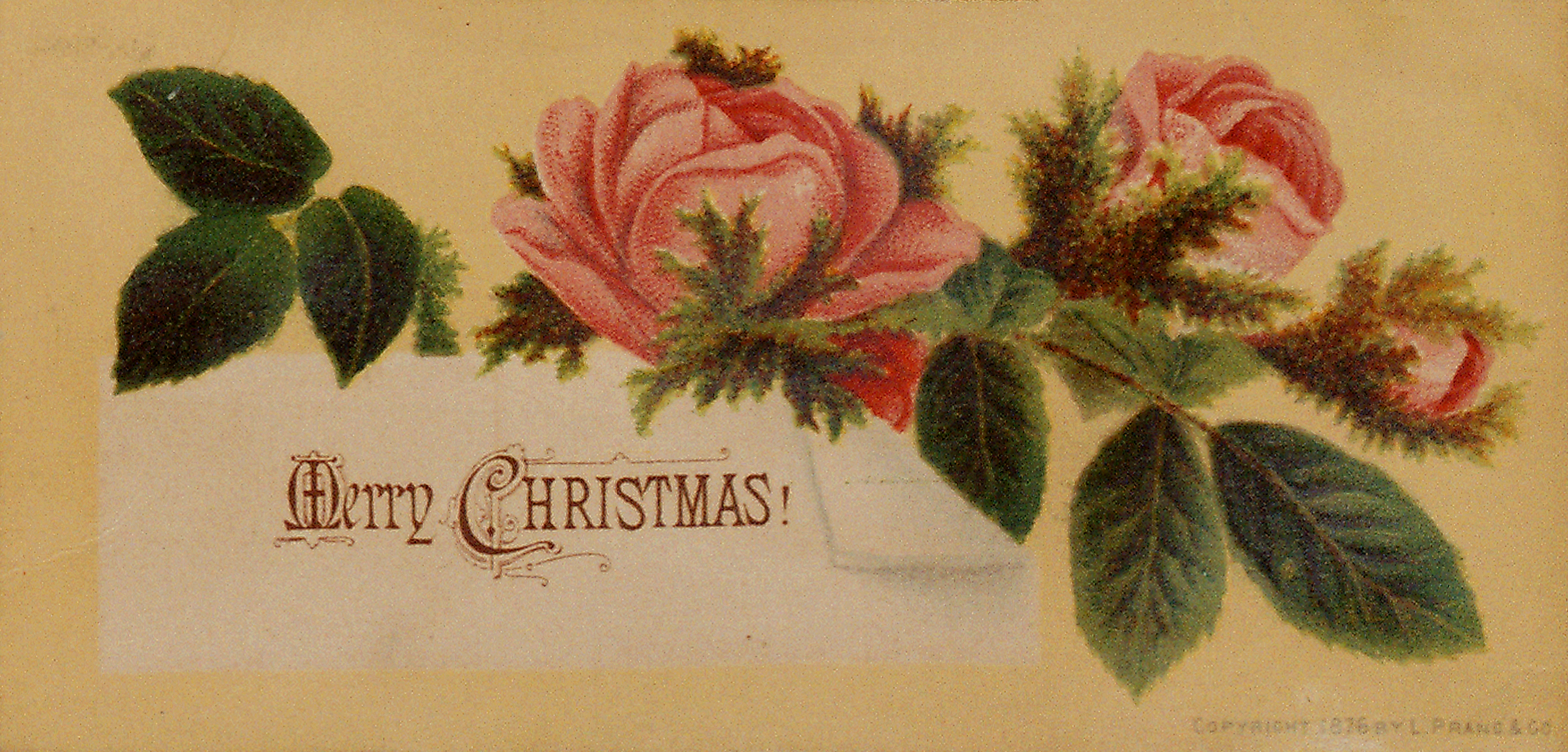 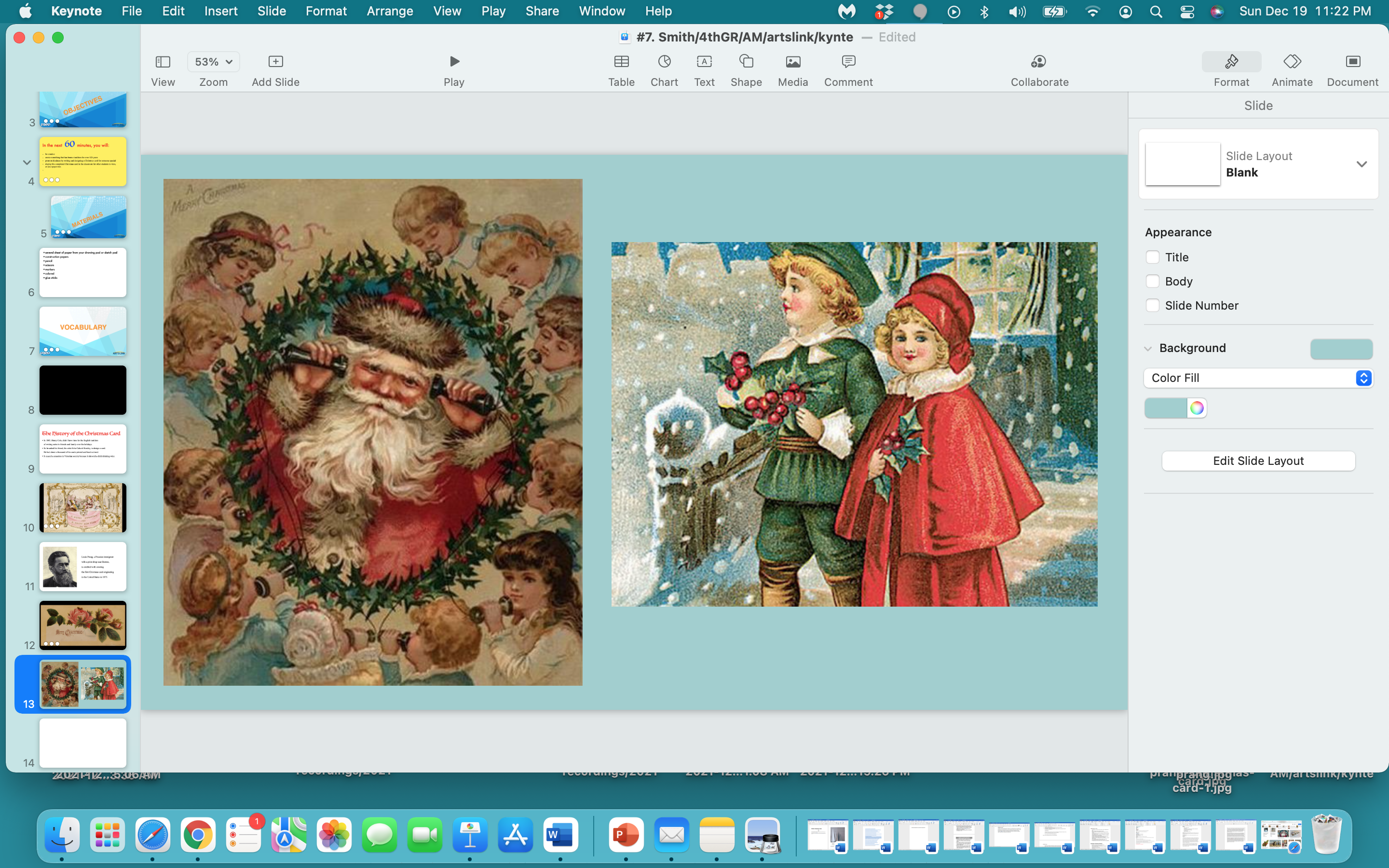 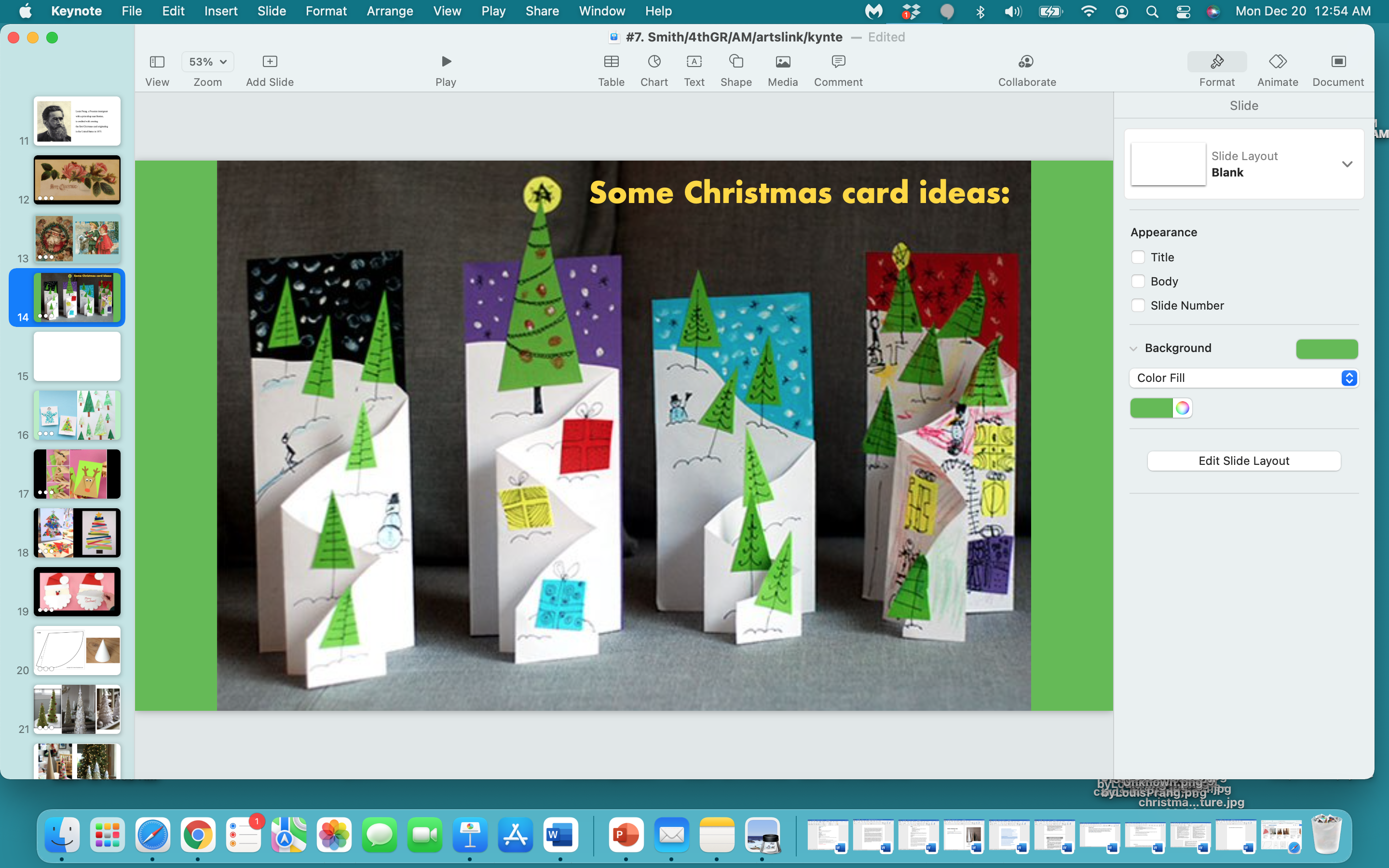 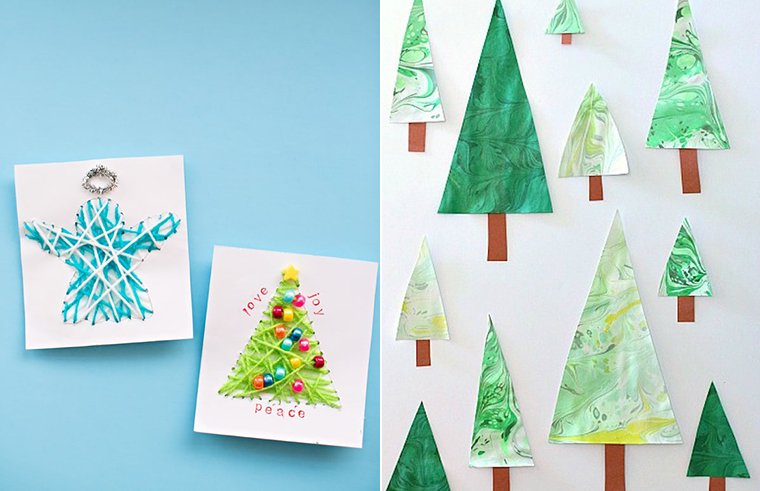 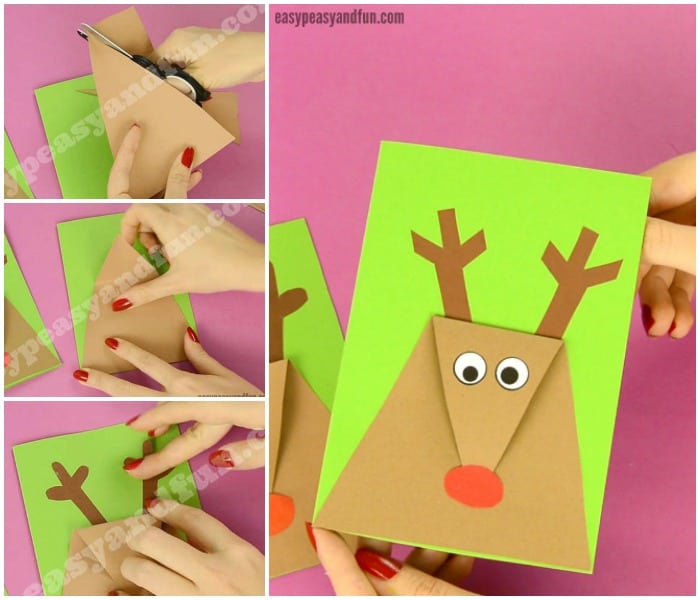 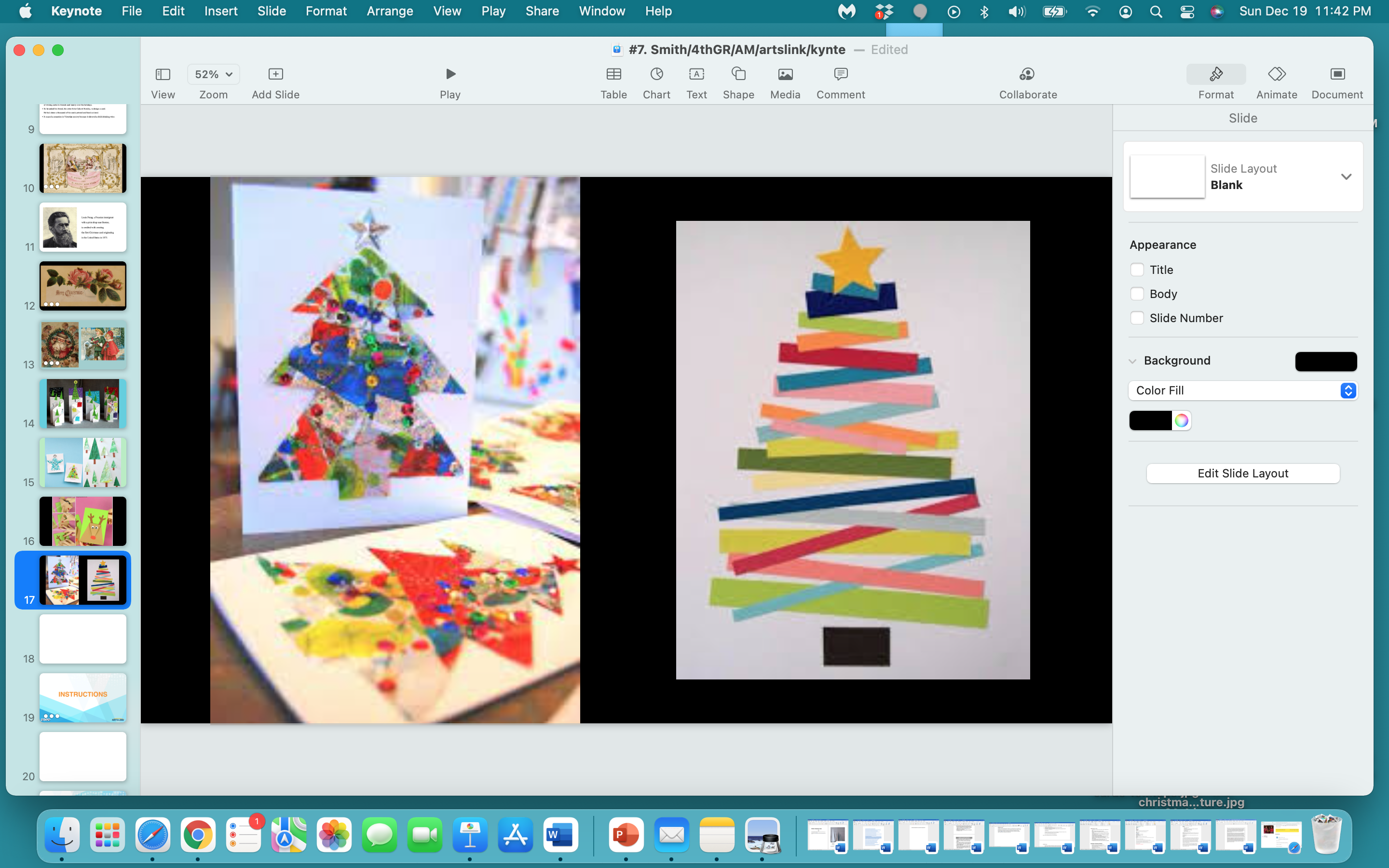 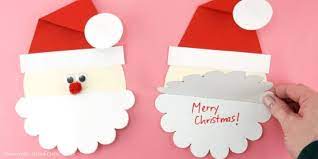 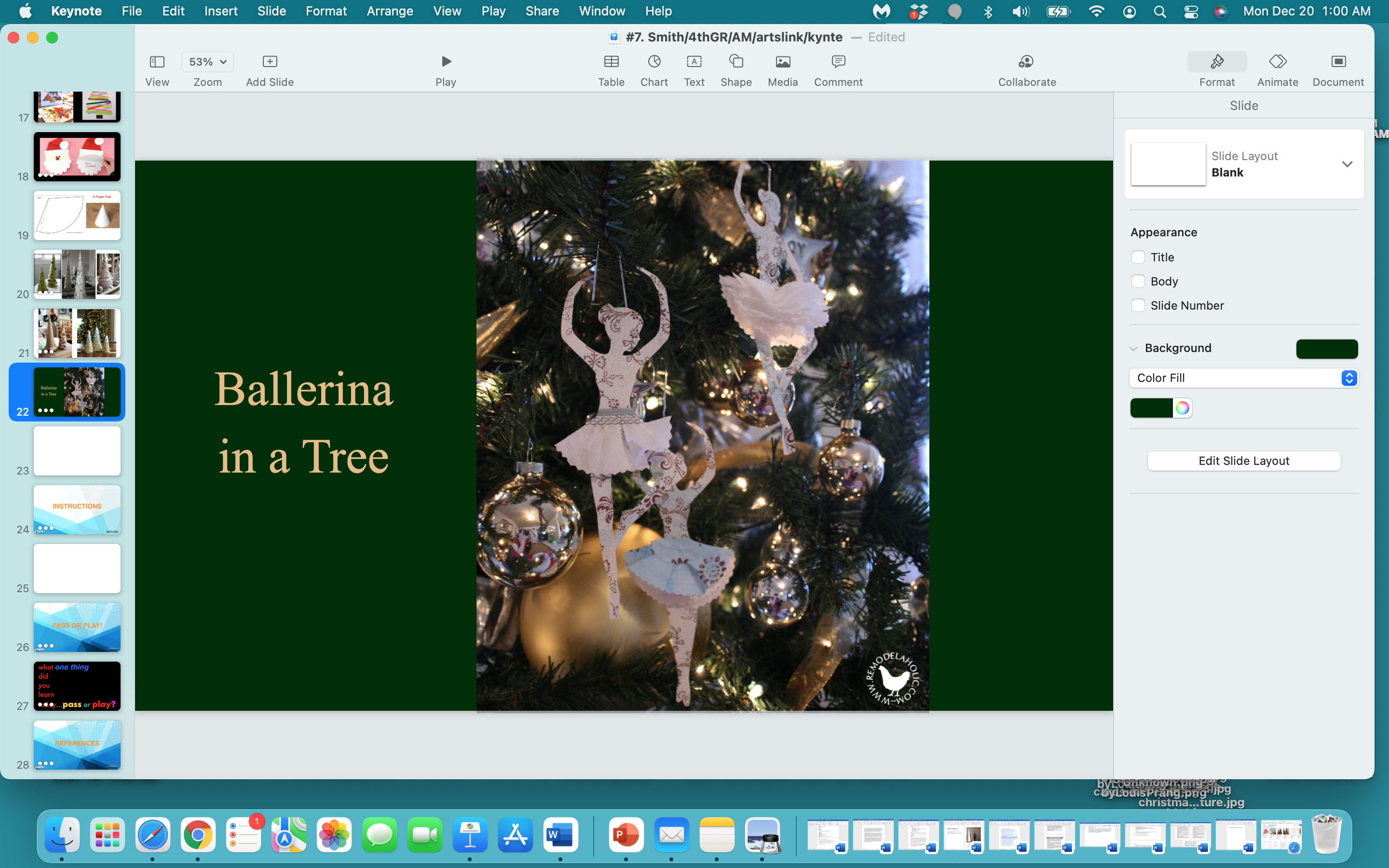 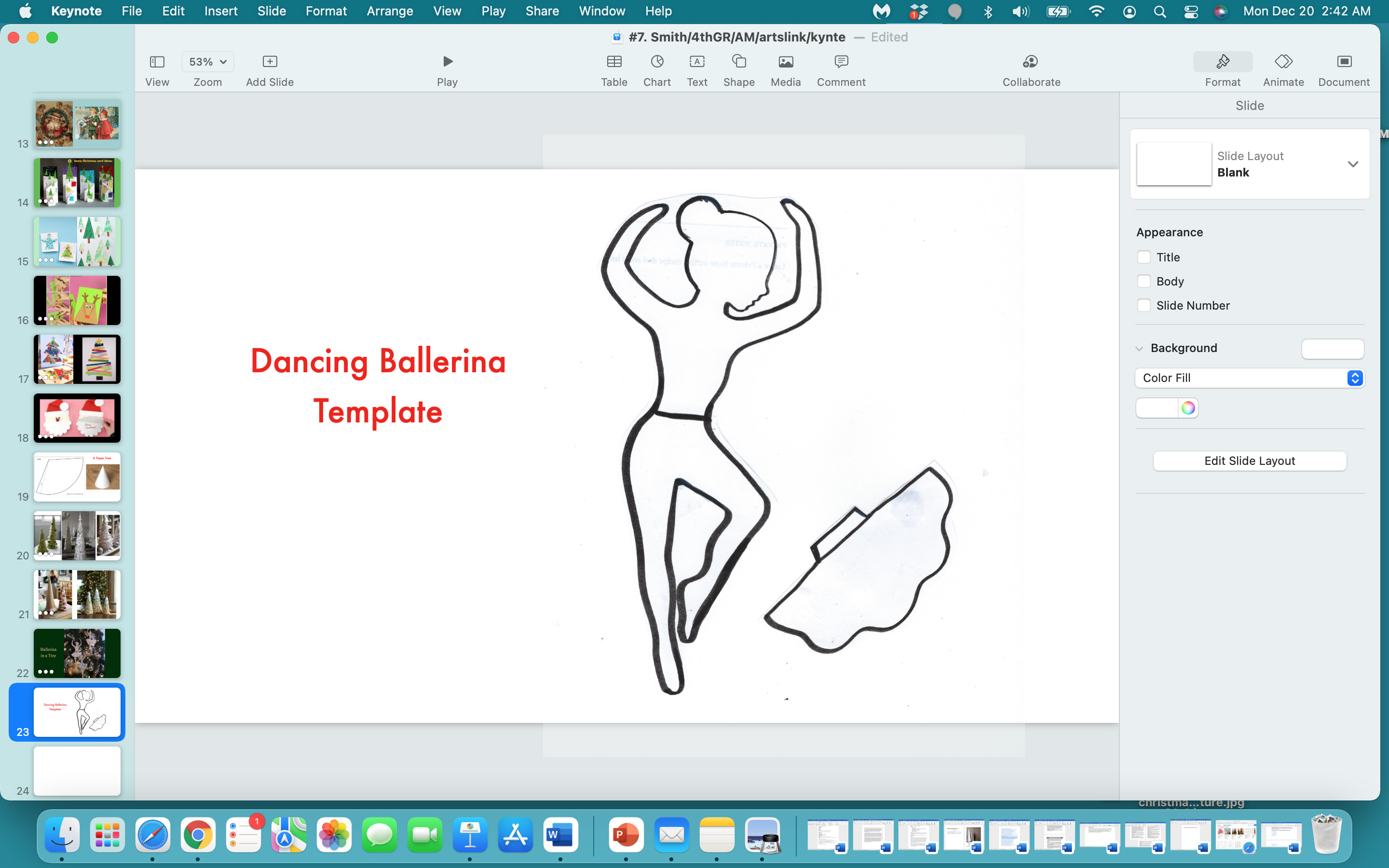 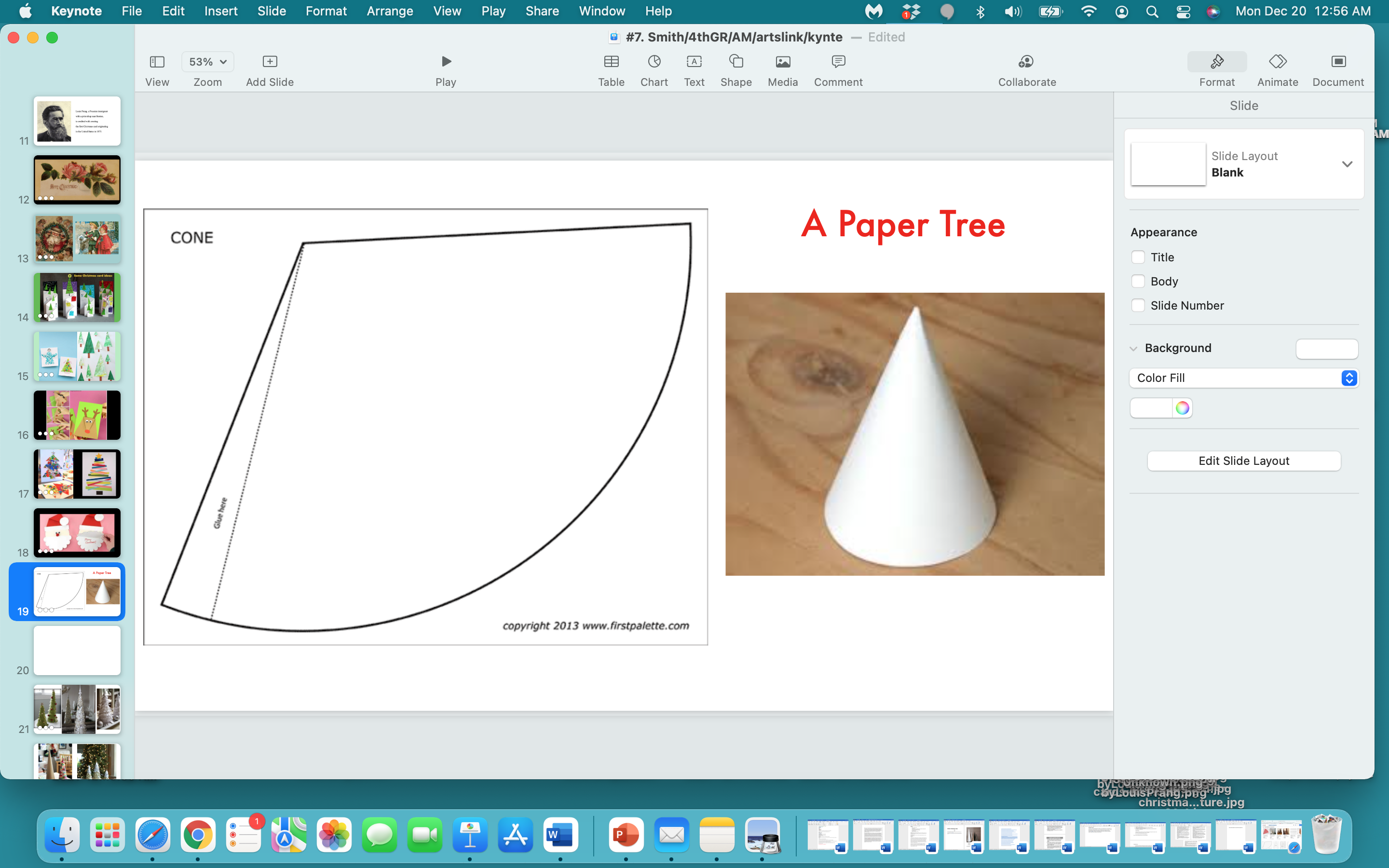 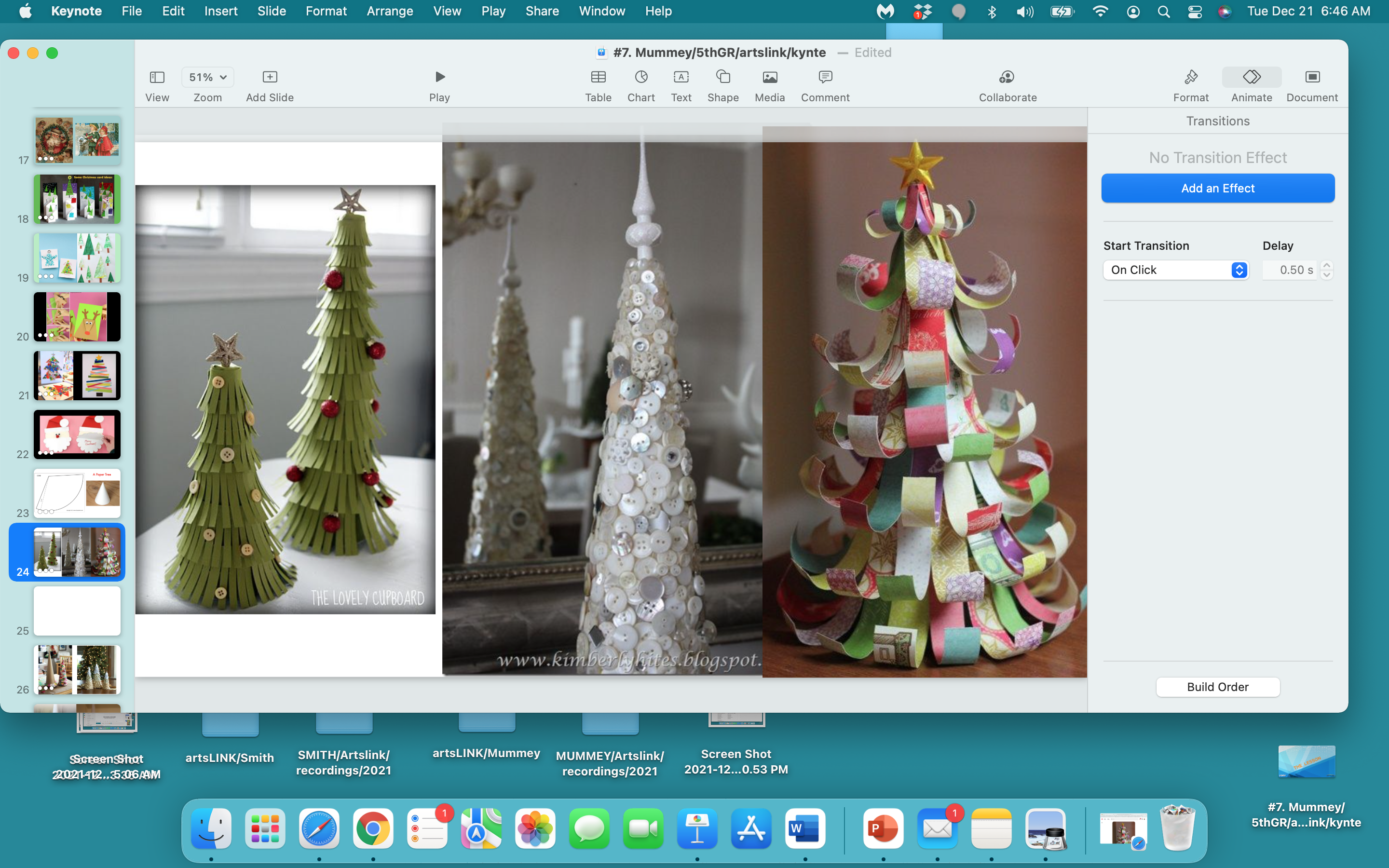 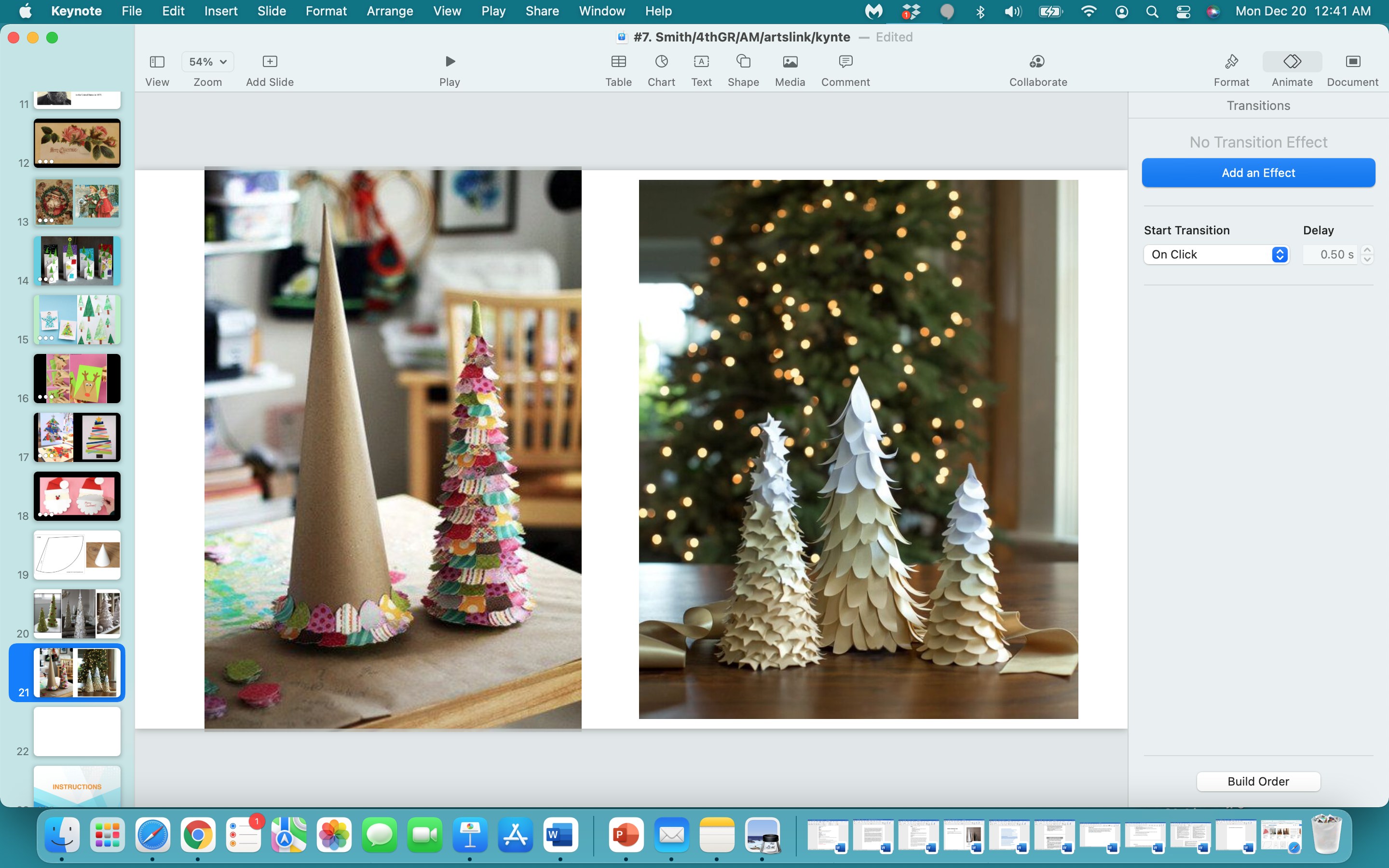 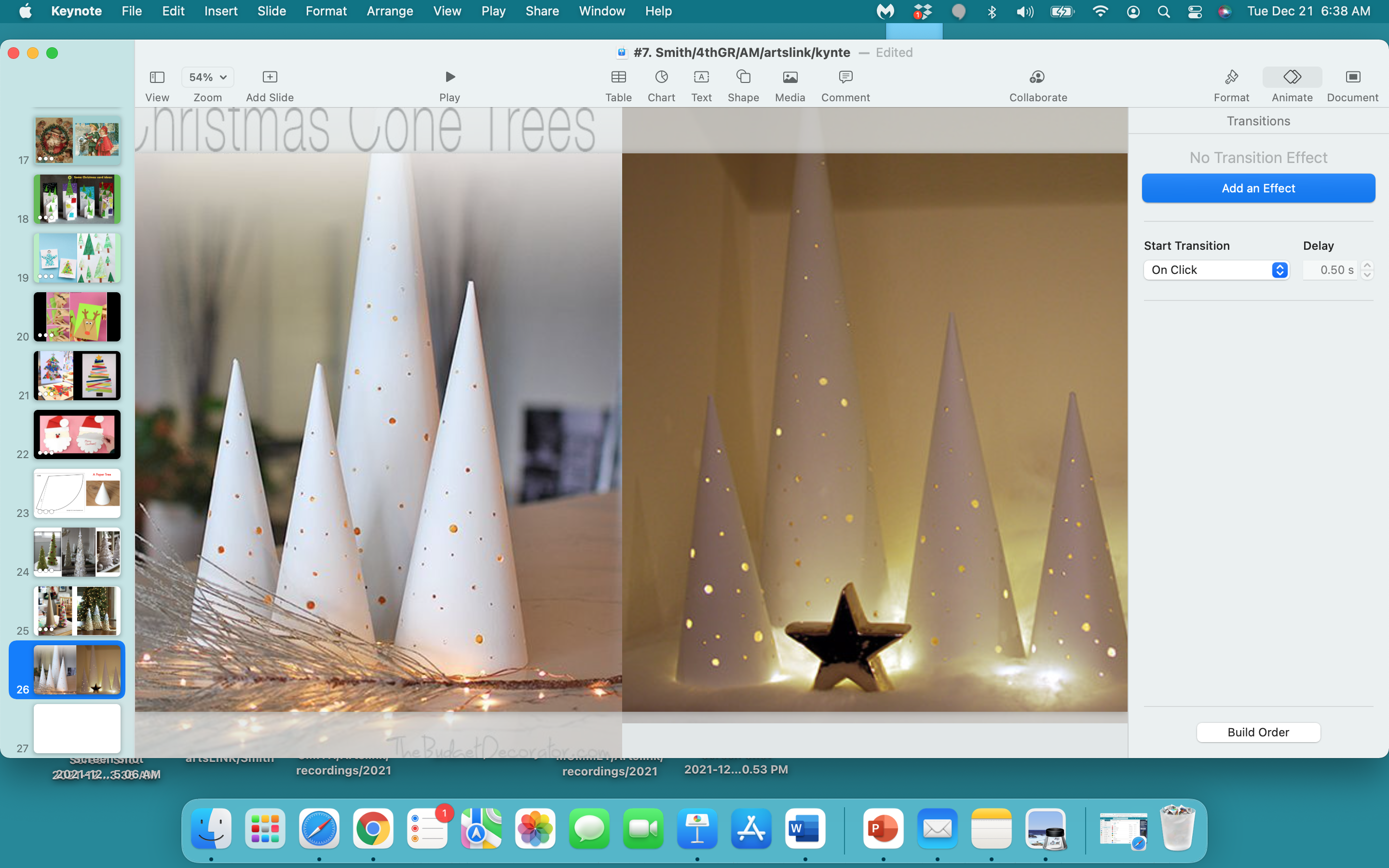 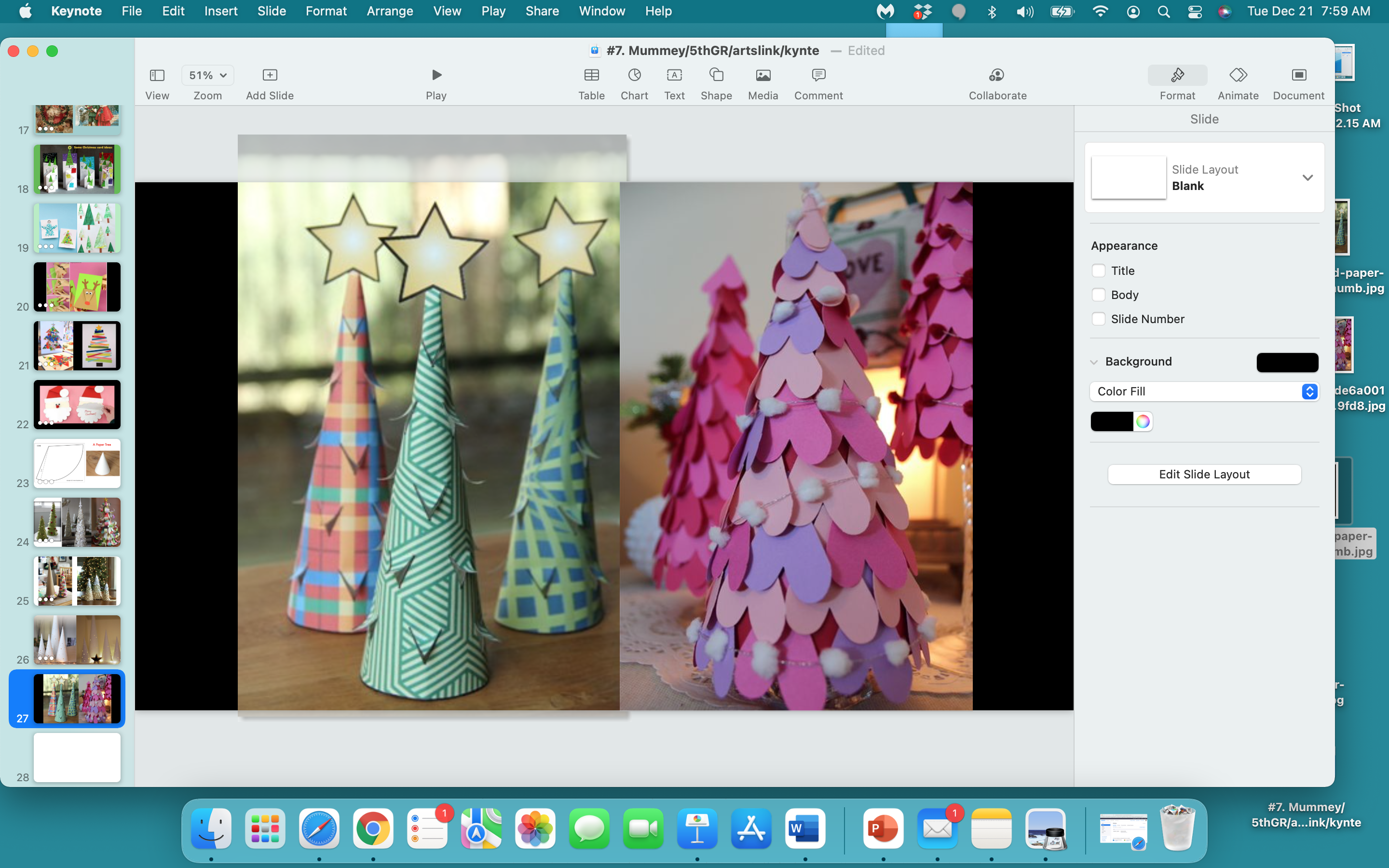 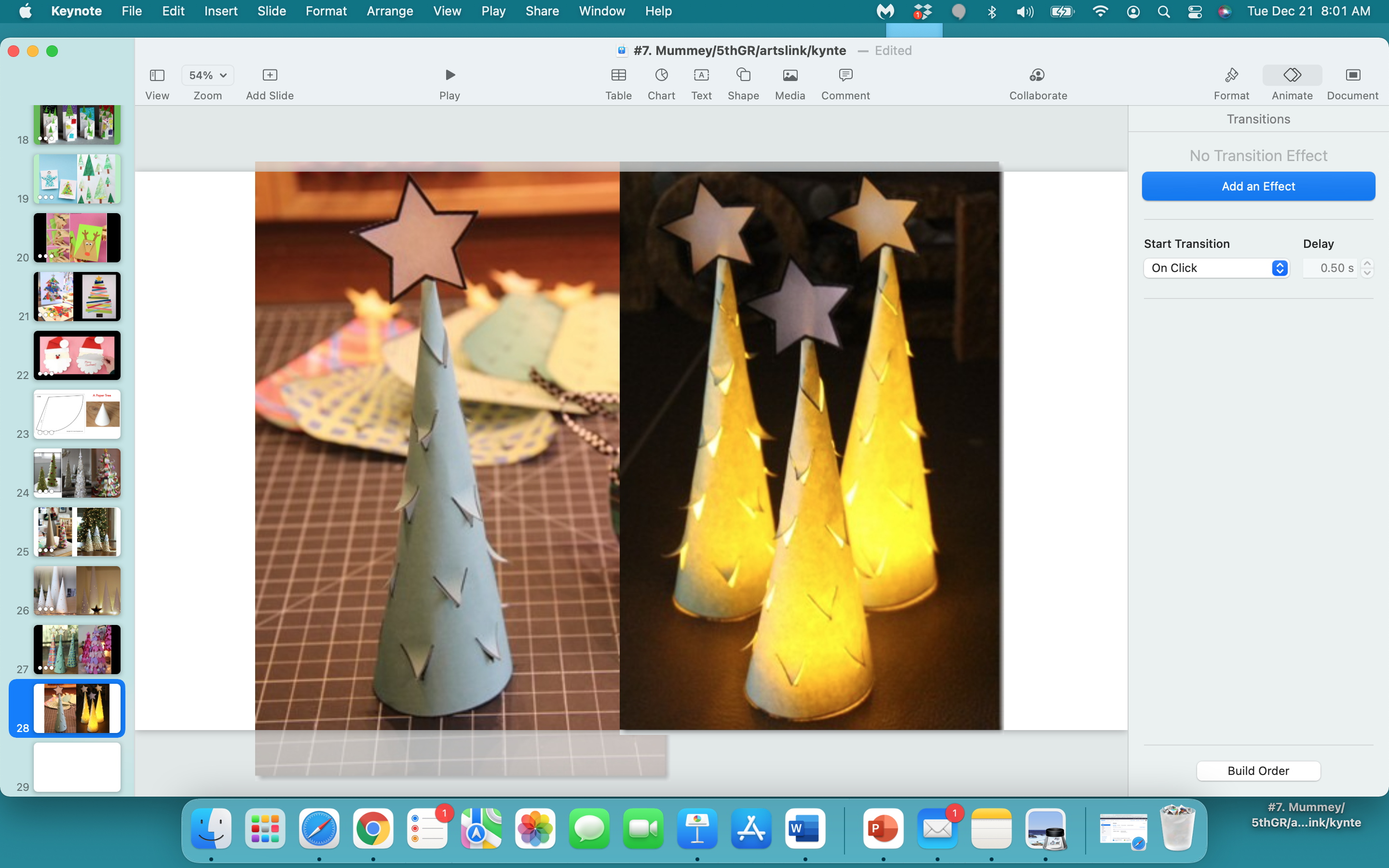 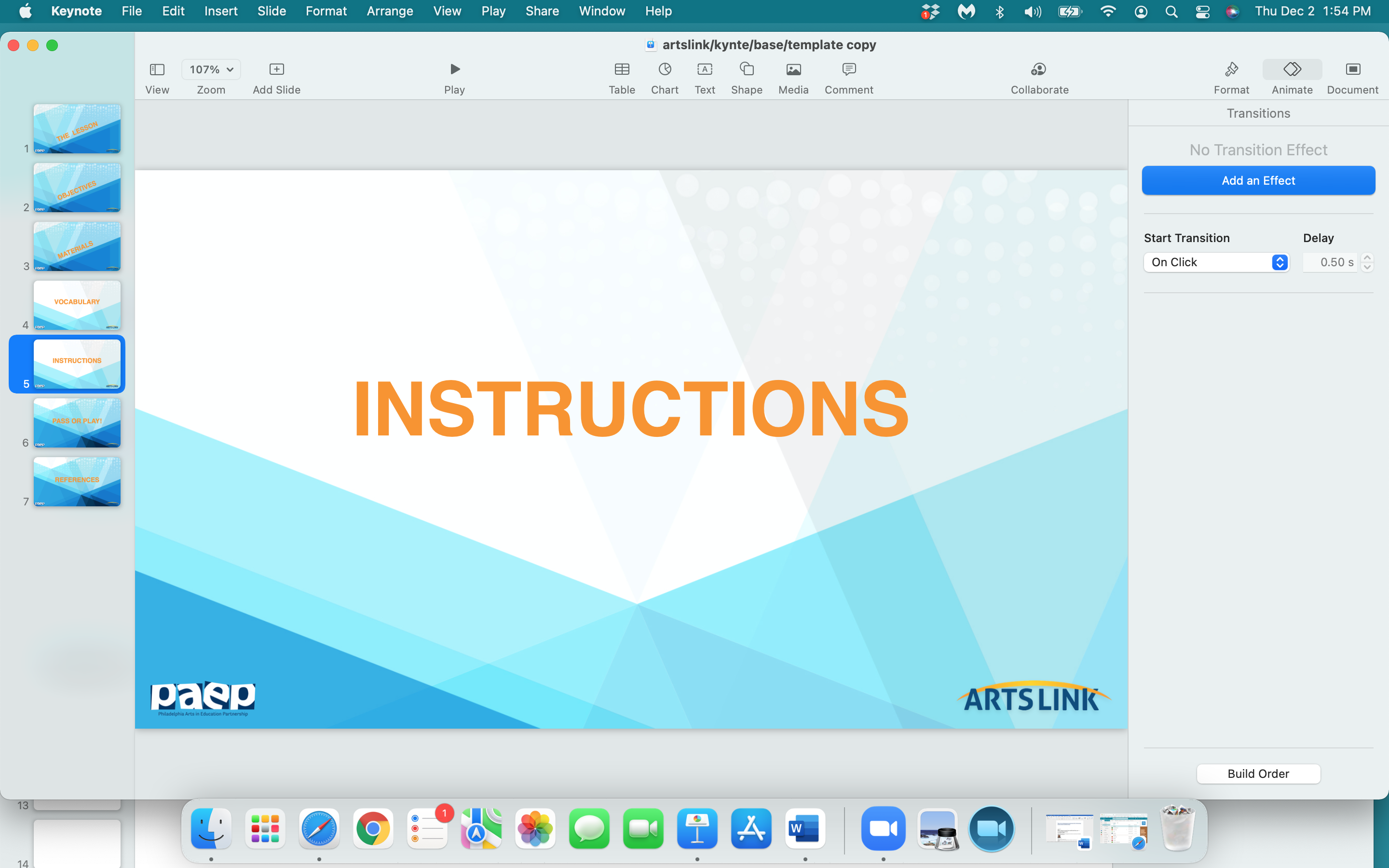 Pick One project to start with…
                
       either a Christmas Card,                                                                                                           
            a Dancing Ballerina ornament for the tree,                                                                                                   
                  or a paper cone Christmas Tree. 


                  I’ll demo each project.
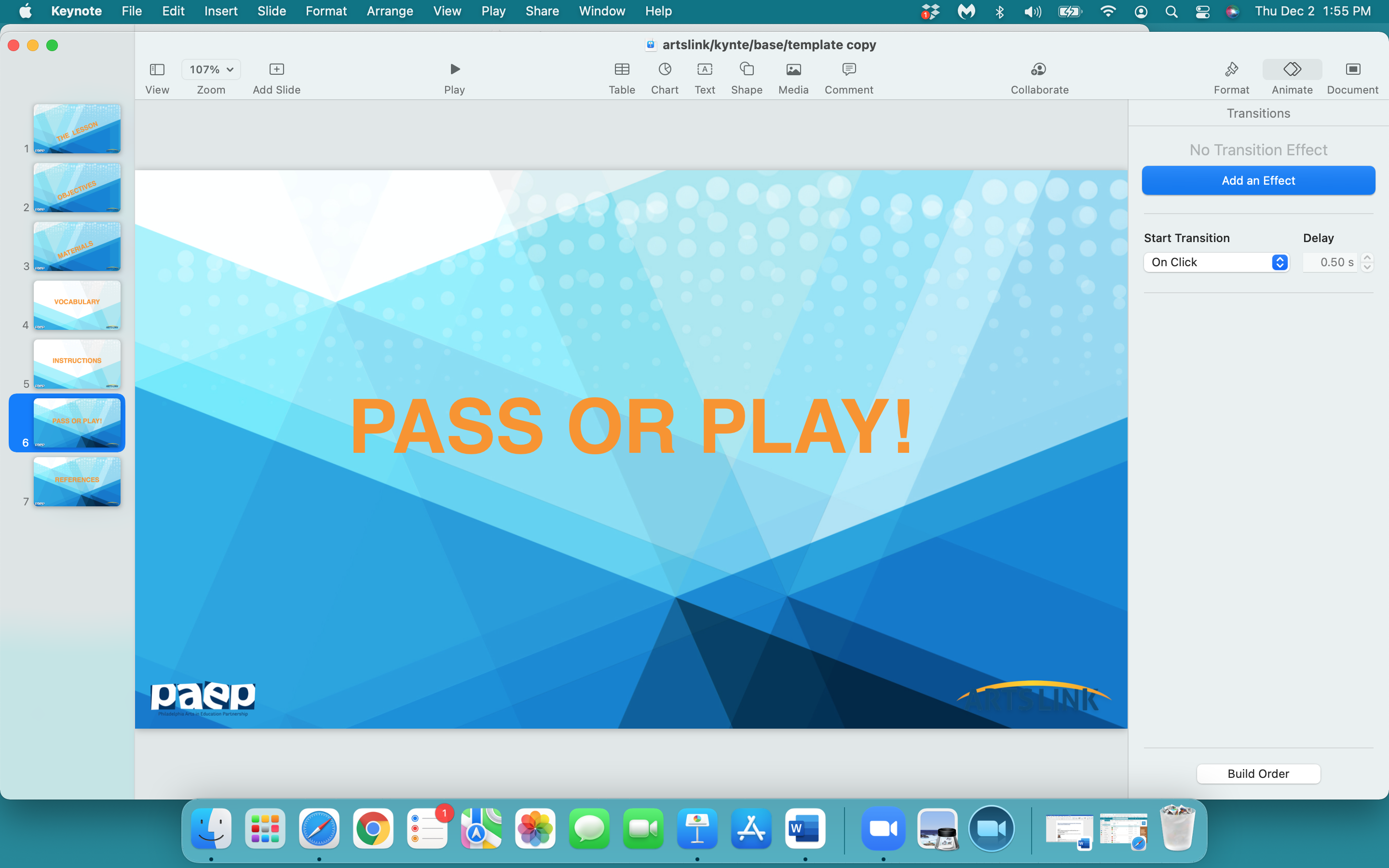 what one thing
did
you 
learn 
today…pass or play?
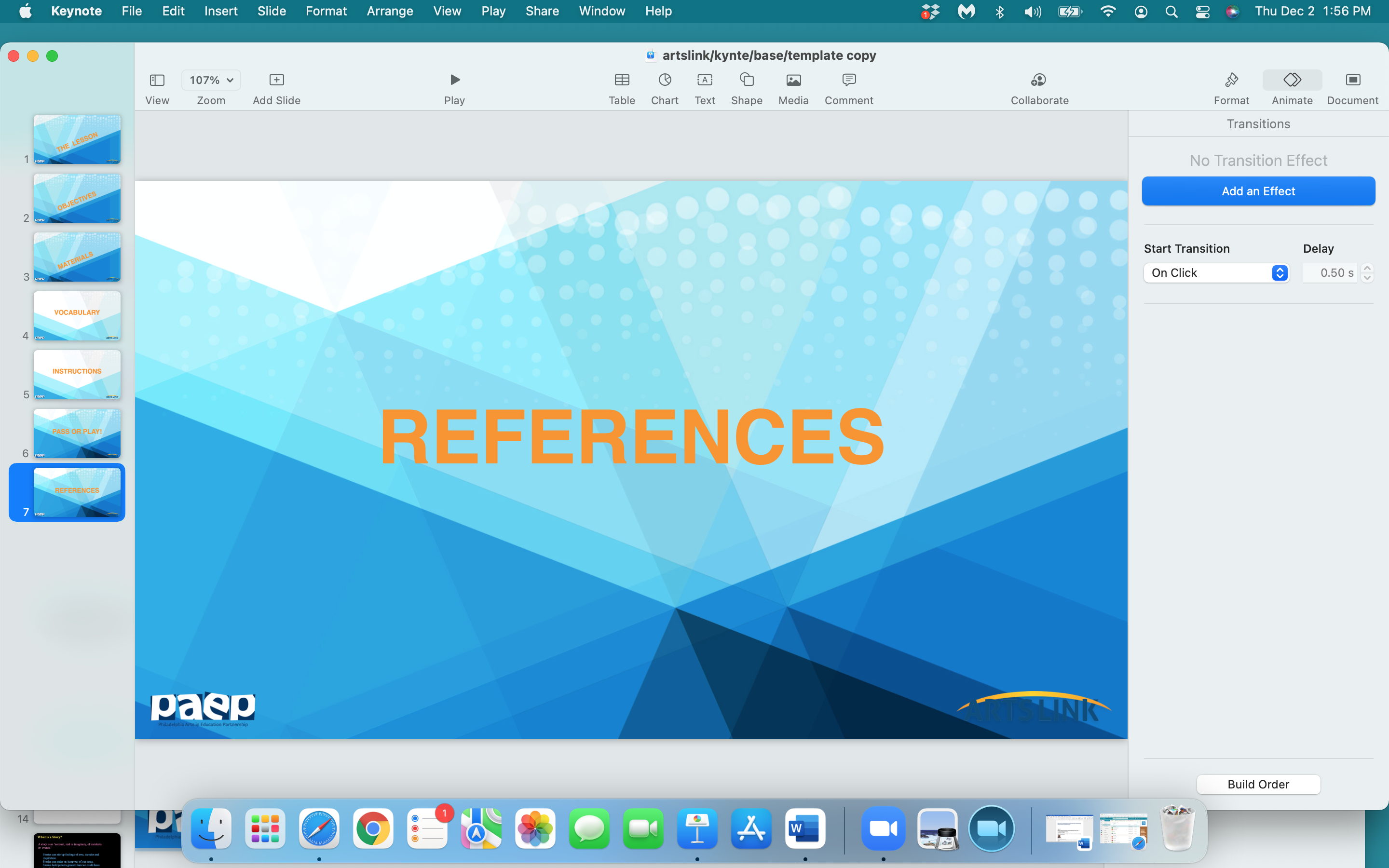 http://www.localschooldirectory.com/lesson-plans/id/303

https://www.pathstoliteracy.org/strategies/teaching-many-skills-through-christmas-cards

https://www.teachstarter.com/us/blog/5-crafty-christmas-card-ideas-2/

https://myartcards.com/wp-content/uploads/MyArtCardsClassroomLessonPlan.pdf

https://teachingmadepractical.com/christmas-writing-prompts/

https://holidappy.com/holidays/Christmas-Card-Messages-What-to-Write-in-a-Christmas-Card

https://teachingmadepractical.com/christmas-literacy-activities/

http://priyam-simplejoys.blogspot.com/2013/12/paper-christmas-tree.html

https://www.redtedart.com/printable-expandable-christmas-cards/

https://www.thejoysharing.com/2018/11/christmas-cards-for-kids.html

https://www.whychristmas.com/customs/cards.shtml

https://www.smithsonianmag.com/history/history-christmas-card-180957487/